Stable and Practical AS Relationship Inference with ProbLink
Yuchen Jin1 , Colin Scott2, Amogh Dhamdhere3, 
Vasileios Giotsas4, Arvind Krishnamurthy1, Scott Shenker2
1University of Washington, 2UC Berkeley, 3CAIDA, 4Lancaster University
1
Autonomous System (AS) and BGP
AS 4
AS 1
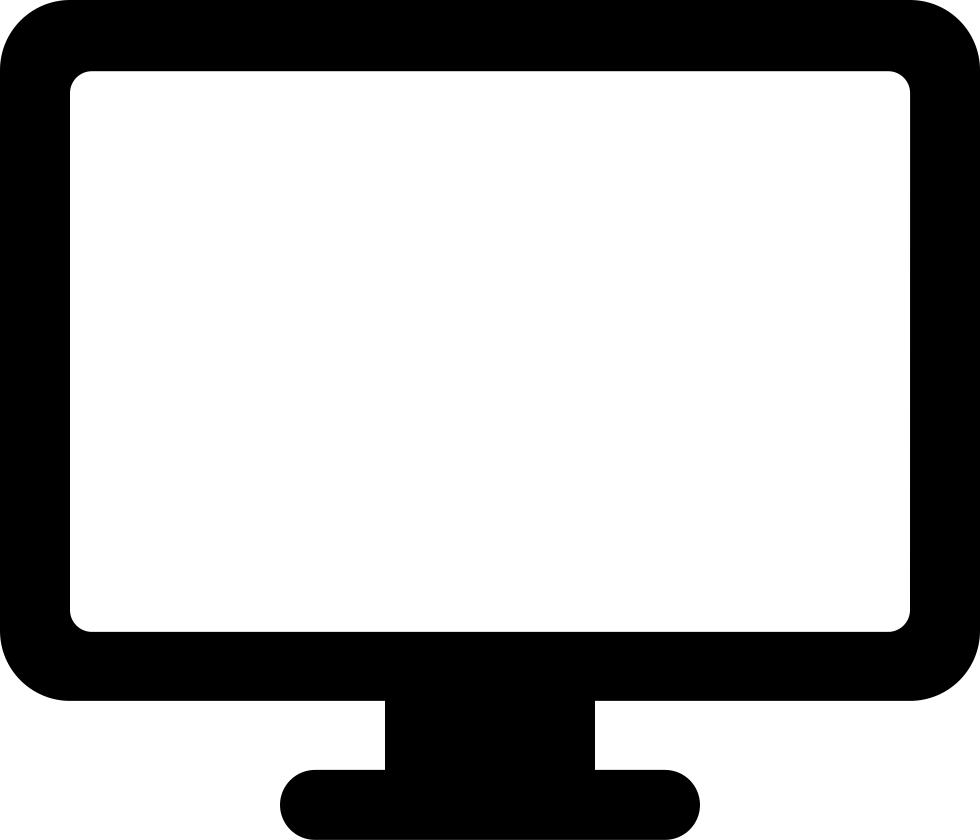 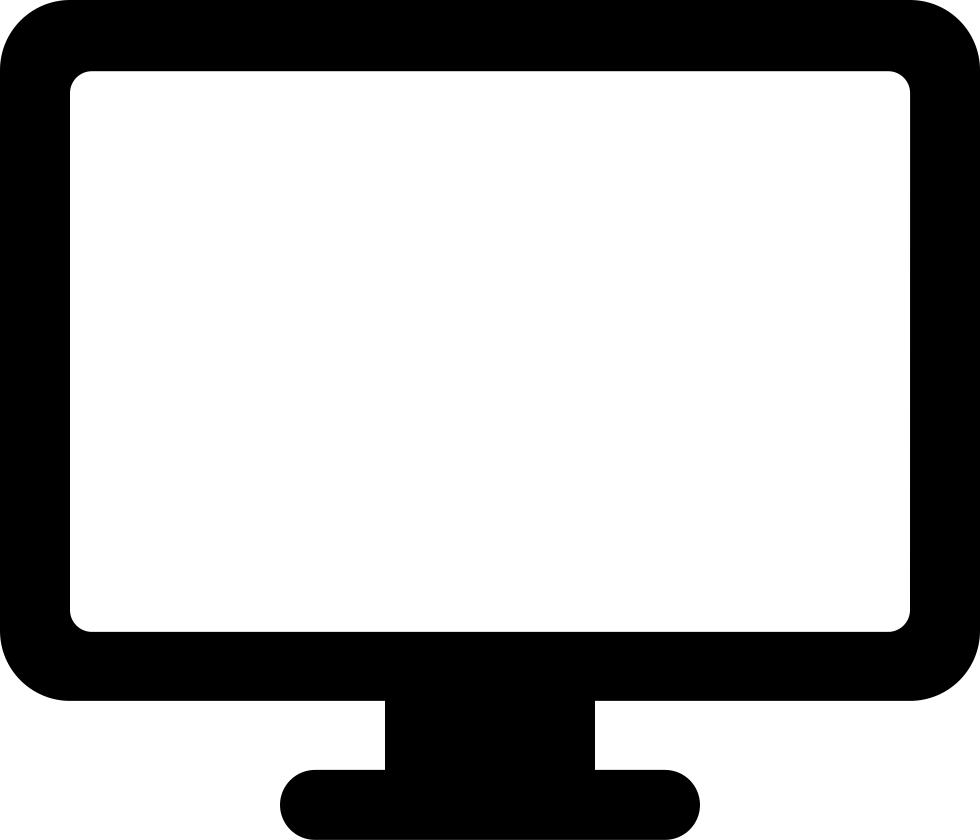 AS 3
ASes:
Google
Comcast
UW
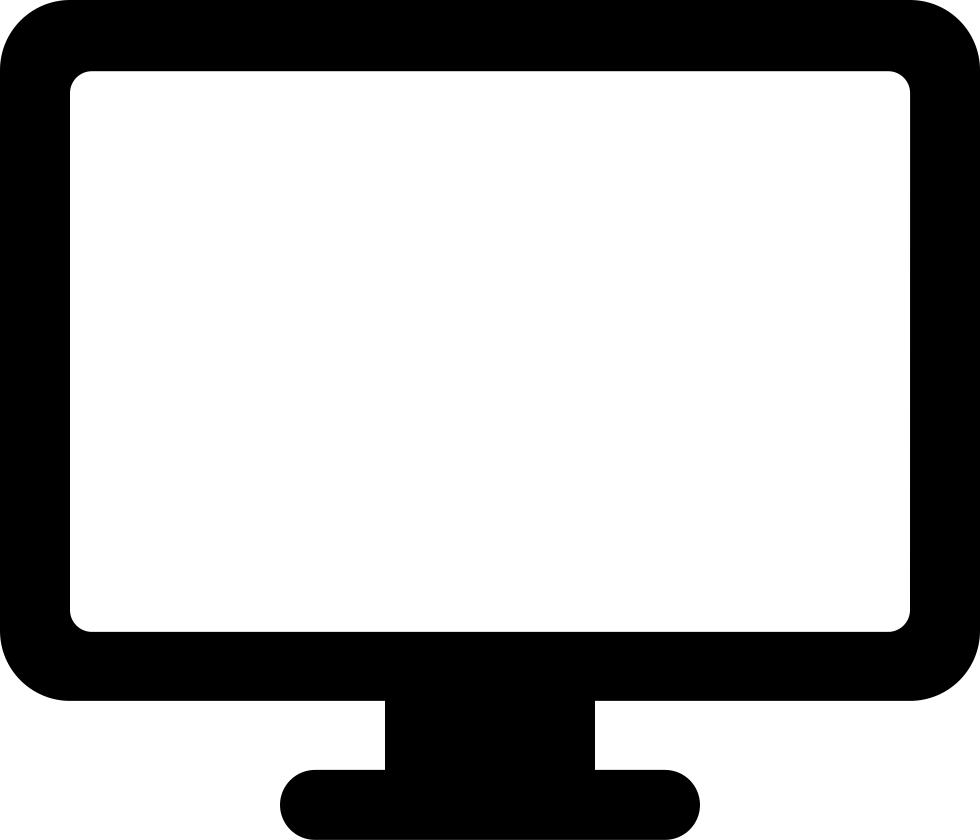 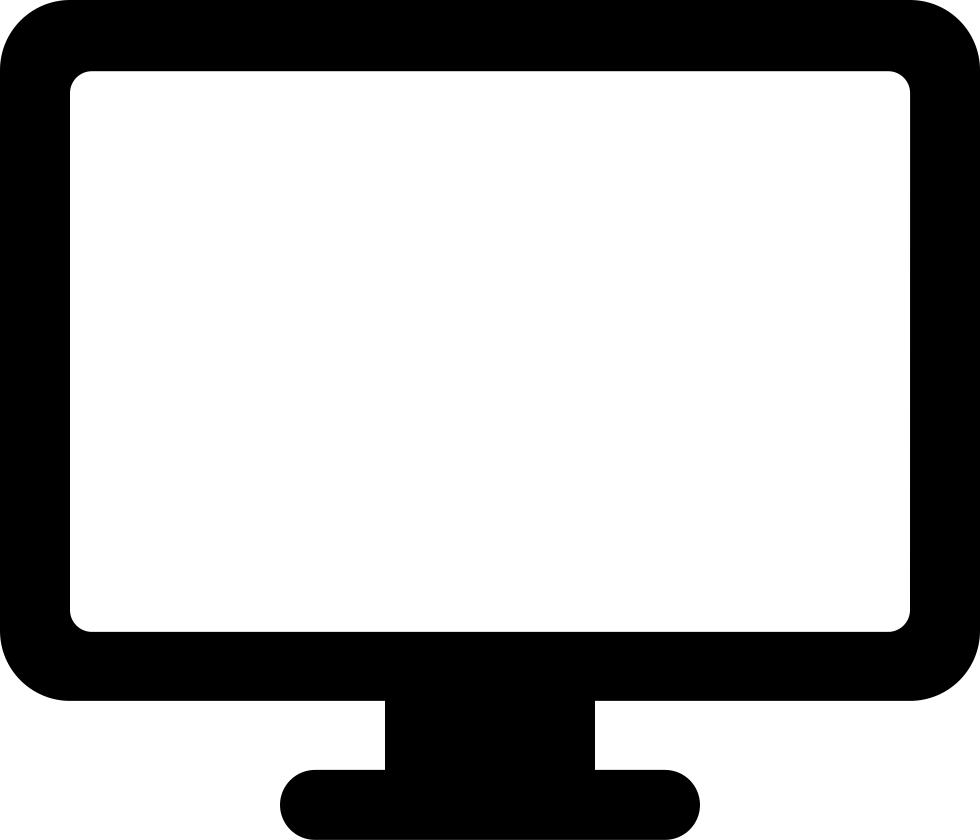 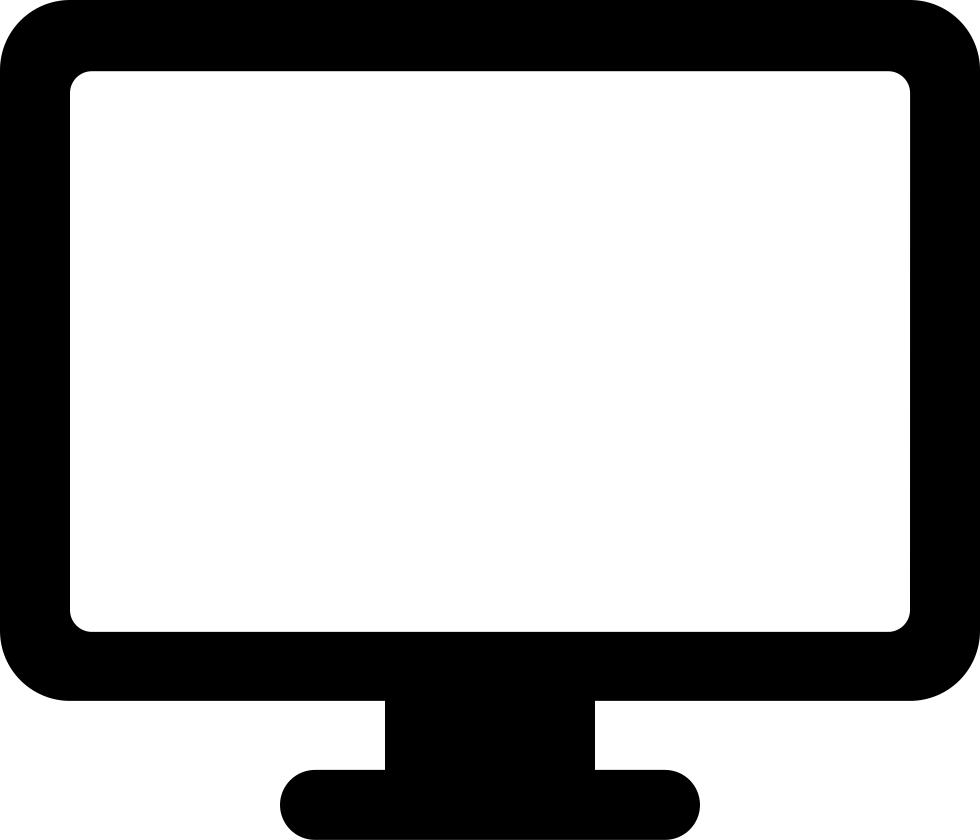 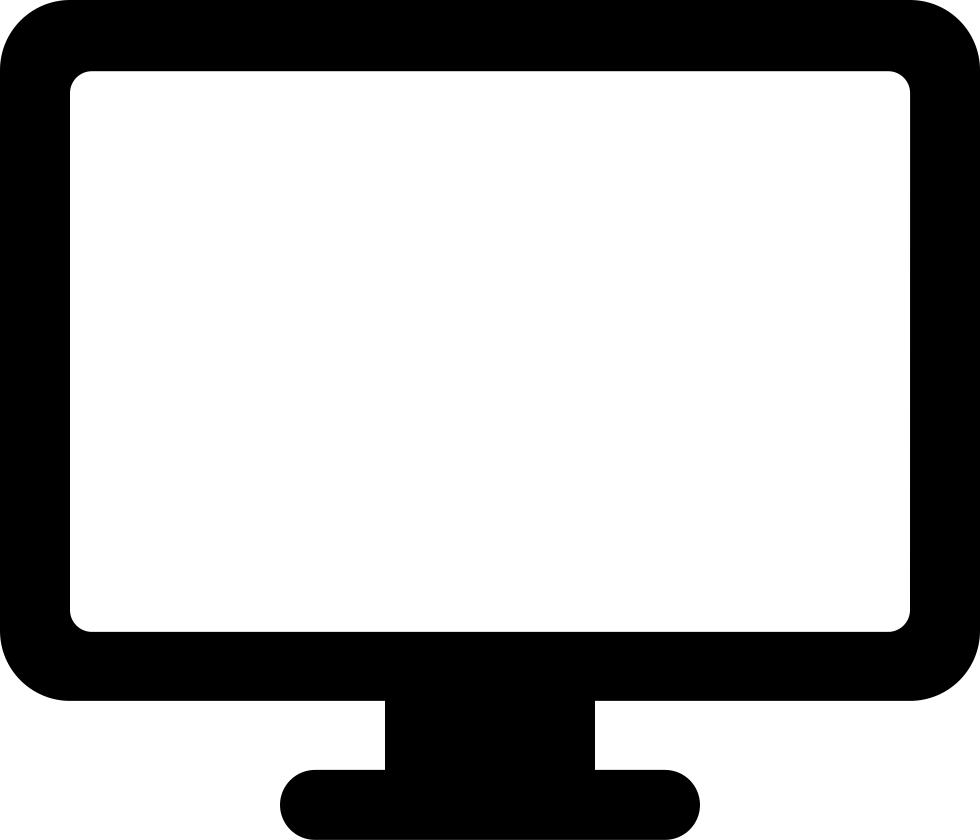 AS 5
AS 2
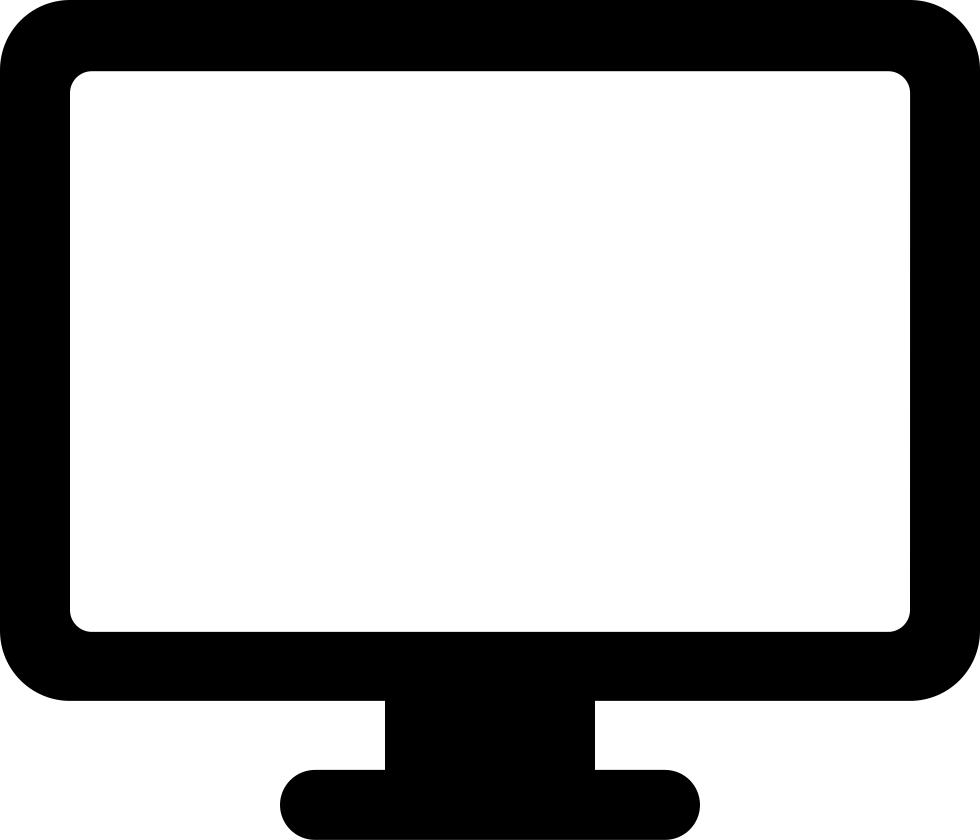 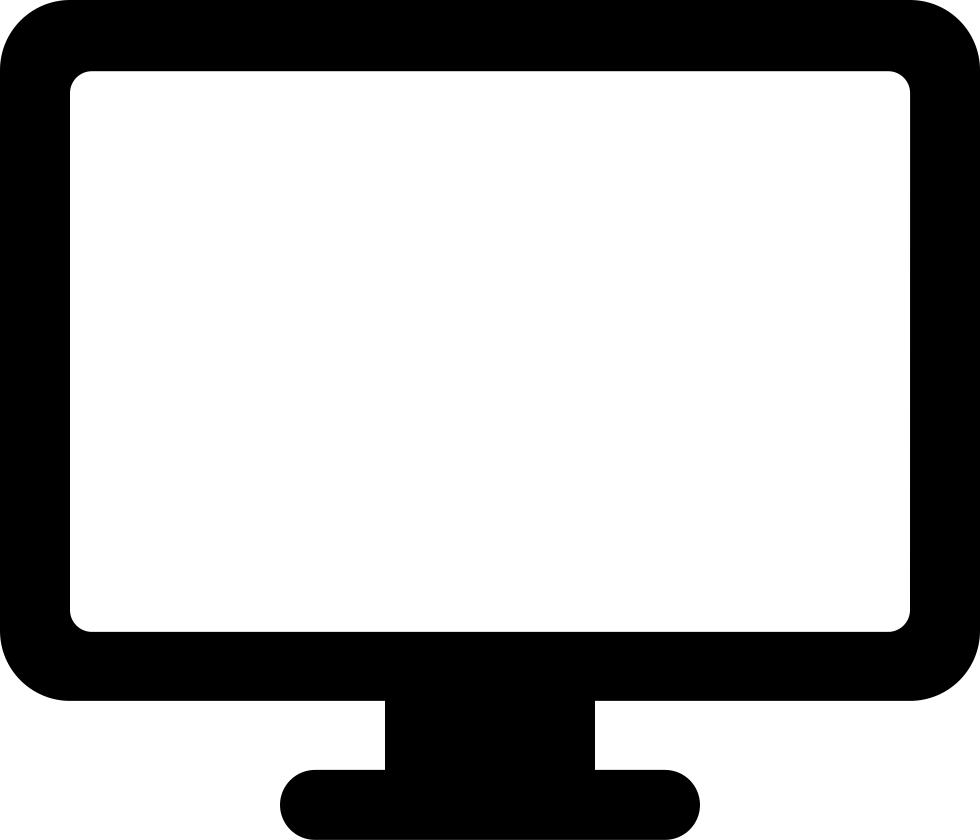 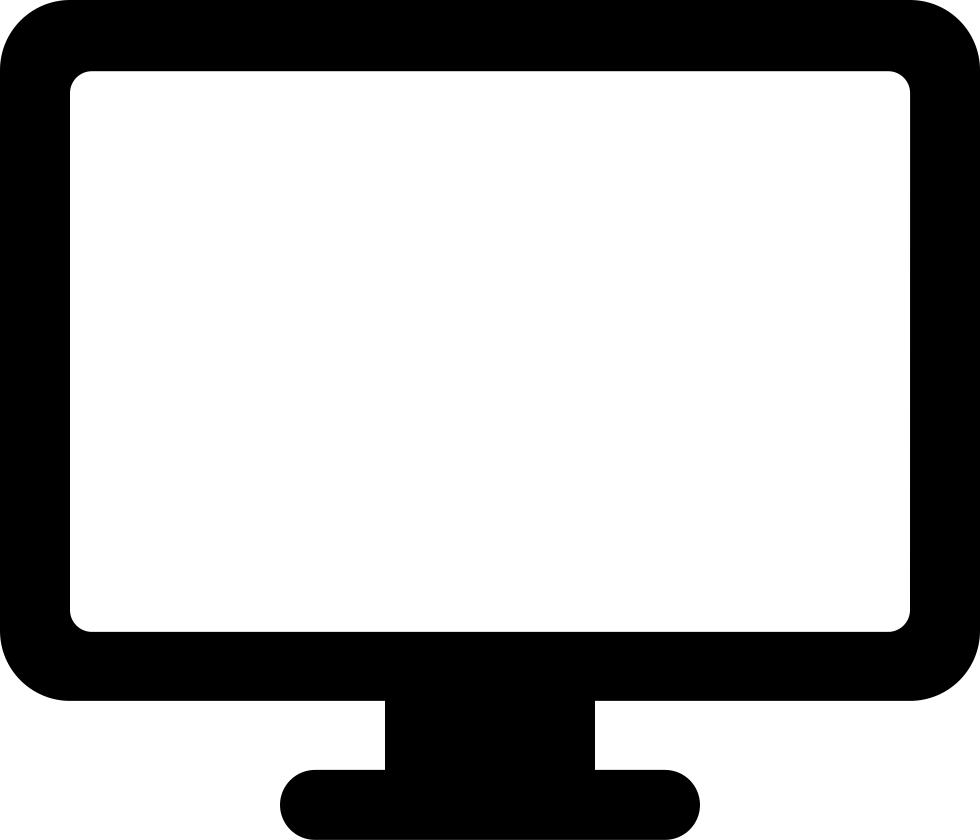 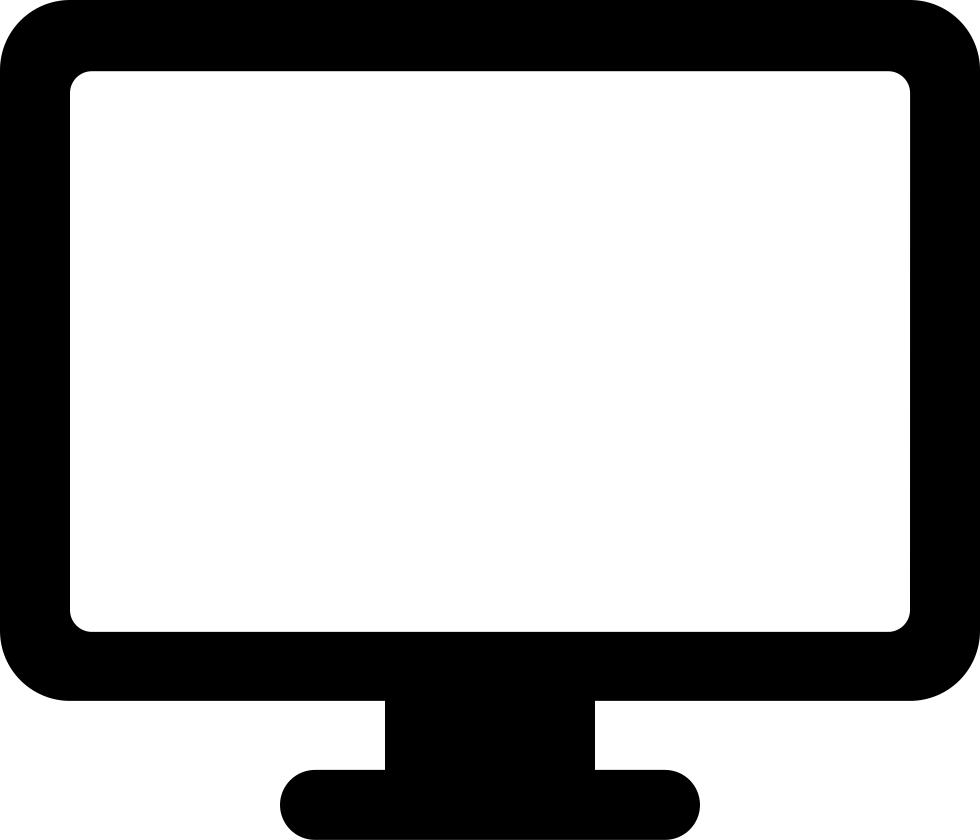 2
AS Relationships
ASes keep relationships confidential!
Peering
AS 4
AS 1
AS 3
Provider
$$$
AS 5
AS 2
Customer
3
Motivation
AS relationship inference application domains
Understanding Internet evolution
Identifying malicious ASes
Detecting network congestion
A research problem which has been studied for ~2 decades
Gao (2001)
Subramanian et al. (2002)
Di Battista et al. (2003)
Dimitropoulos et al. (2007)
AS-Rank (2013)
99% accuracy (1% error rate)
How does AS-Rank perform for actual applications?
4
Case Study: Route Leak Detection
On November 5, 2012, Google’s services cannot be accessible in Asia for half an hour.
AS Path: 3491, 23947, 15169
Prefix: 8.8.8.0/24
AS Path: 3491, 15169
Prefix: 8.8.8.0/24
AS 3491
PCCW
Provider
Peer-Peer
Data
AS Path: 23947, 15169
Prefix: 8.8.8.0/24
AS Path: 23947, 15169
Prefix: 8.8.8.0/24
Data
AS Path: 15169
Prefix: 8.8.8.0/24
Customer
AS 15169
Google
AS 23947
Moratel
Peer-Peer
5
Case Study: Route Leak Detection
Valley-free assumption:
Path consists of Cust-Prov links, followed by zero or one Peer-Peer link, followed by Prov-Cust links. (uphill – cross – downhill)
Valley-free violation:
Valley-free:
Peer-Peer
PCCW
B
C
Prov-Cust
Cust-Prov
Moratel
Google
A
Peer-Peer
6
Route Leak Detection
Detection method: Check valley-free violations
AS relationship validation dataset: 
relationships encoded using the Community attribute in BGP paths
E.g., AS209 (CenturyLink) uses the Community 13570 to tag routes received from customers
7
Route Leak Detection Using AS-Rank
Detect route leaks using AS-Rank:
Low precision: only 20% of the route leaks detected using AS-Rank were real route leaks
Low recall: 78% of the real leaks were missed
8
Outline
AS-Rank does not meet the demands of actual applications.

We develop a simple inference algorithm CoreToLeaf that achieves accuracy comparable to AS-Rank.
Most links in the validation dataset are relatively easy to infer.

We identify different subsets of the validation dataset that are hard to infer.

We develop ProbLink - a probabilistic AS relationship inference algorithm.

Evaluation
9
A Simple Algorithm: CoreToLeaf
Infer a transit-free clique (i.e., Tier-1) ASes.
For each path that traverses a Tier-1:
Tier-1
Prov-Cust
Cust-Prov
A
B
3356
C
D
BGP path1
Conflict 
can 
occur!
Cust-Prov
Prov-Cust
E
F
D
C
209
BGP path2
Label all remaining unclassified links as Peer-Peer.
10
CoreToLeaf vs. AS-Rank
April 1st, 2017
Implications:
Most links are easy to infer
Need to focus on hard links
11
Extract Hard Links
Use gradient boosting decision tree to calculate feature importance
April 1st, 2017
Fraction of hard links in the validation dataset are 3X fewer than that in the overall links 
                The validation dataset is skewed to easy links
12
Outline
AS-Rank does not meet the demands of actual applications.

We develop a simple inference algorithm CoreToLeaf that achieves accuracy comparable to AS-Rank.
Most links in the validation dataset are relatively easy to infer.

We identify different subsets of the validation dataset that are hard to infer.

We develop ProbLink - a probabilistic AS relationship inference algorithm.

Evaluation
13
Feature Design
The structure of paths that use the link 
Triplet feature

 The structure of paths that do not use the link
Non-path feature

 Connectivity properties of the link
Distance to clique
Number of VPs observing a link
Co-located IXP/peering facility
14
Triplet Feature
Intuition: Most triplets are valley-free compliant, but we should tolerate some valleys.
 Likelihood of valleys is derived from data
t3
t2
t1
A
B
C
D
Definition: Attribute probabilistic values for the relationships of the first and the last links given the relationship of the middle link – P(t1, t3|t2)
15
Non-path Feature
Intuition: If none of the Peer-Peer/Prov-Cust links coming into an AS are followed by a specific link, then the link is likely not a Prov-Cust link.
Definition: Attribute probabilistic values for the number of previous Peer-Peer/Prov-Cust links given the relationship of the next link. 
– P(# Peer-Peer + # Prov-Cust | t)
X
No path contains:
X-B-C
Y-B-C
Z-B-C
Y
Prov-Cust
t
Z
B
C
Peer-Peer
16
Connectivity Features
t
AS1
AS2
Distance to clique feature: P(dist(AS1), dist(AS2) | t)
Intuition: 
High-tier ASes are closer to clique ASes than low-tier ASes
Peer-Peer links are typically between the ASes in the same tier

Vantage point feature: P(# VPs observing  AS1 -- AS2| t)
Intuition: Prov-Cust links are more likely to be seen by more VPs

Co-located IXP and co-located peering facility feature:
   (extracted from PeeringDB) P(# IXPs/facilities| t)	
Intuition: The more IXPs or facilities two ASes are co-located in, the more likely they are peering with each other
17
ProbLink Algorithm
Use CoreToLeaf to come up with an initial labeling
Repeat: 
Compute the conditional probability distribution of each feature based on current labels
             E.g., P(# VPs observing a link| t)
Predict new label for each link using Naïve Bayes and conditional probability distributions
 

Stop upon convergence
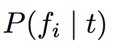 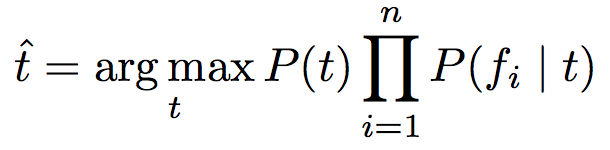 18
Outline
AS-Rank does not meet the demands of actual applications.

We develop a simple inference algorithm CoreToLeaf that achieves accuracy comparable to AS-Rank.
Most links in the validation dataset are relatively easy to infer.

We identify different subsets of the validation dataset that are hard to infer.

We develop ProbLink - a probabilistic AS relationship inference algorithm.

Evaluation
19
Accuracy Comparison
How well can ProbLink perform across years?
Compare inference error rates to that of AS-Rank:
The whole validation dataset: 1.7X improvement 
Hard links: 1.8X to 6.1X improvement
20
Stability Analysis
AS-Rank is sensitive to snapshot selection
ProbLink is consistently stable
30 consecutive 1-day snapshots
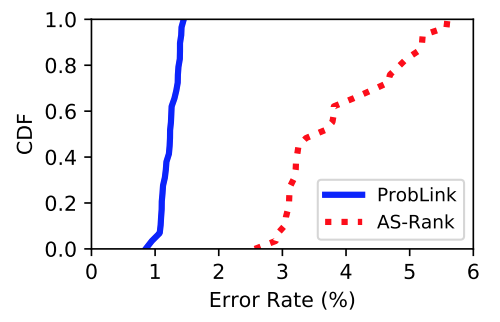 21
Route Leak Detection
Route leak detection method: Check valley-free violations
Recall
Precision
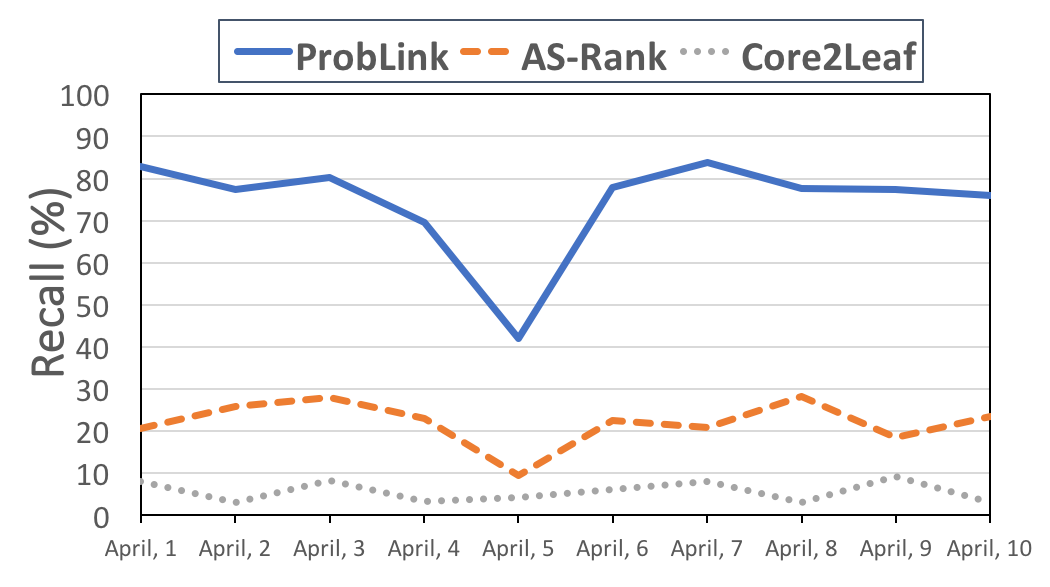 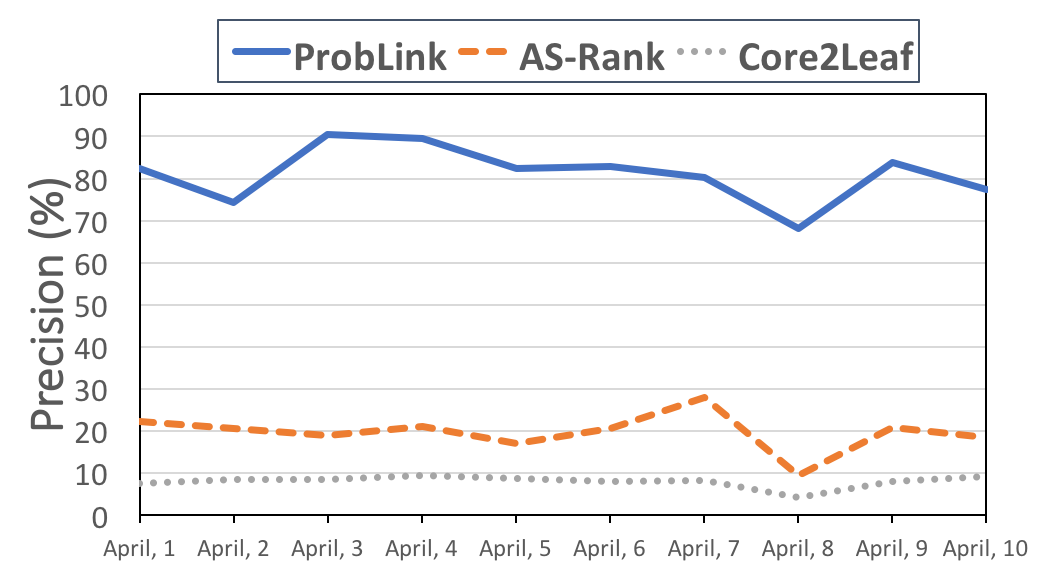 22
Practical Applications
Improvements over AS-Rank:
Route leak detection
 Precision: 4.1X
 Recall: 3.4X

Complex relationship inference
 Reveals 27% more complex relationships

Predicting the impact of selective advertisement 
 Increases the precision by 34%
23
Conclusion
High accuracy in validation dataset does not translate to high application-level performance

Most links in the validation dataset are easy to infer

Constructed hard links sets and use them as benchmarks

Developed ProbLink and allow for integration of many noisy but useful attributes

Demonstrated that ProbLink is more effective and stable for real applications than previous techniques
24